COMUNIDADE DA GRINGA
Recursos humanos slide 1
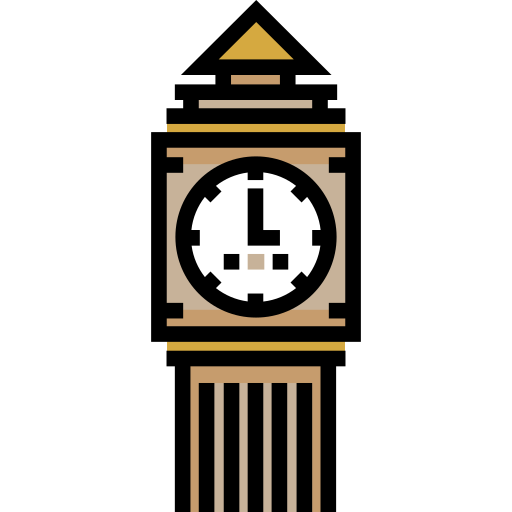 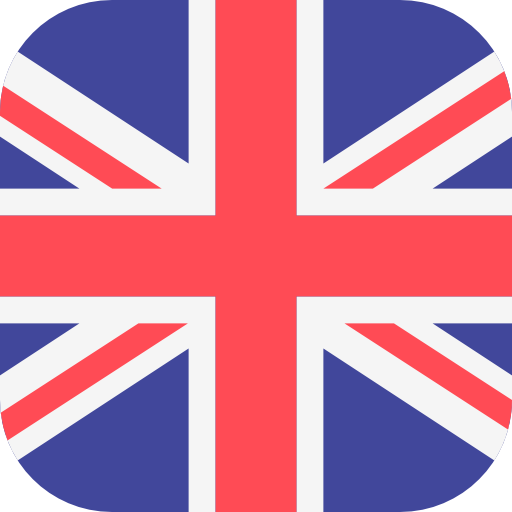 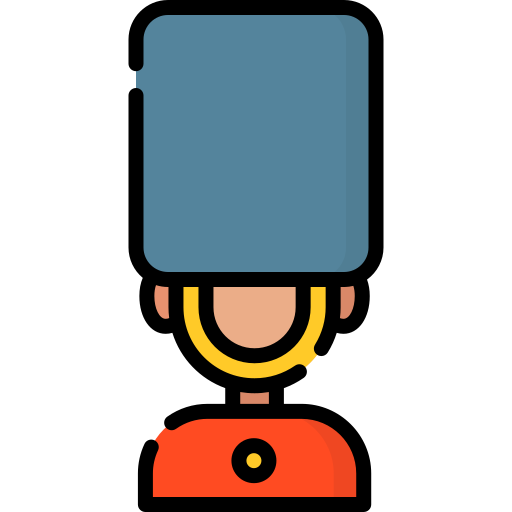 1
[Speaker Notes: Muito obrigado pelo tempo de vocês;

Esse momento é para vocês, não pra mim;]
Beginner – Useful words – Aula 28 – 17.05.2021
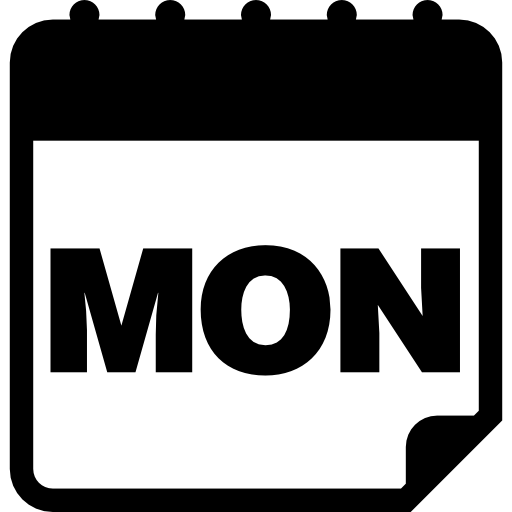 Watch new lesson.


https://forms.gle/EG4GgSjS5SeBLEyA6 Homework from lesson - Modulo 01 - Lesson 28 

https://agendaweb.org/exercises/grammar/alphabet/vowels-audio-quiz Practice some vowel sounds

https://www.storyplace.org/activity/baby-gorilla-goes-shopping  Read and write any vocab

https://eduteach.es/videos/short-tales/a-bad-dinner.html Watch the vídeo a couple of times and see how much you understand


Watch Super why Prime, Netflix or YouTube.


Revise vocabulary from the week
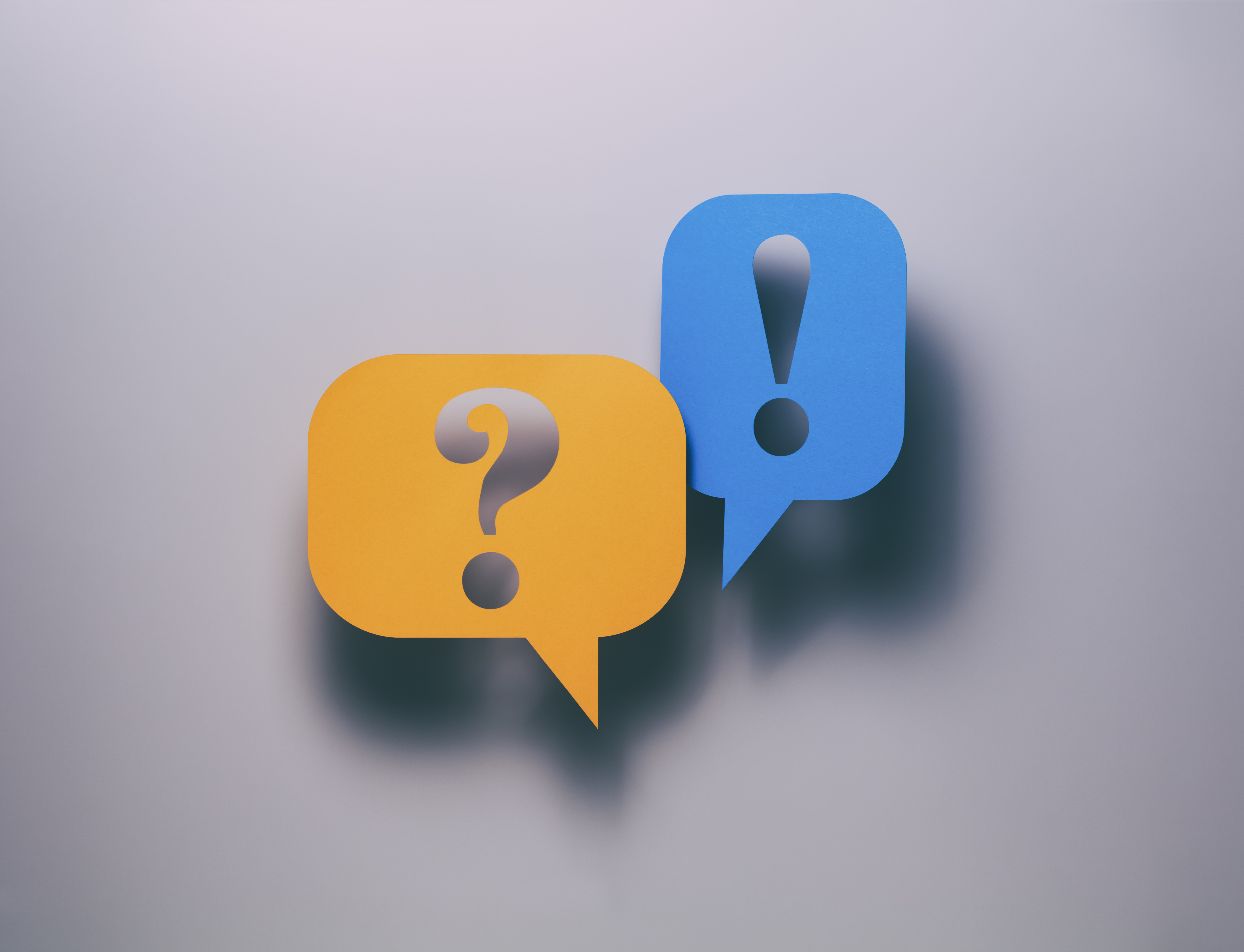 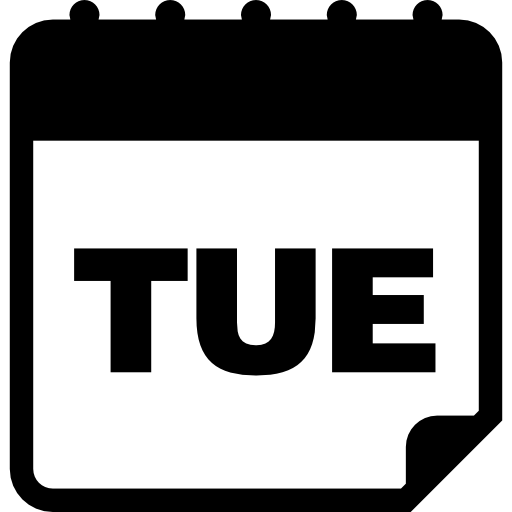 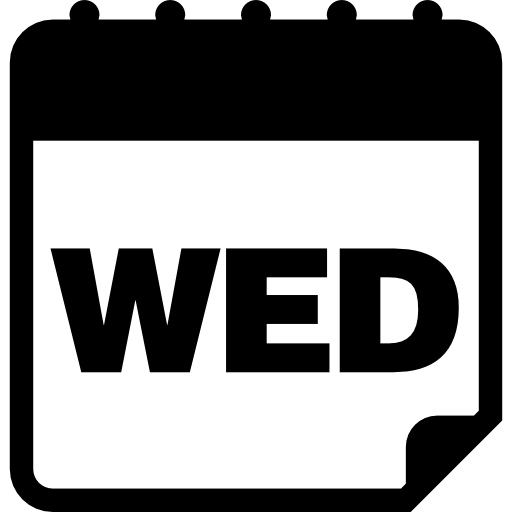 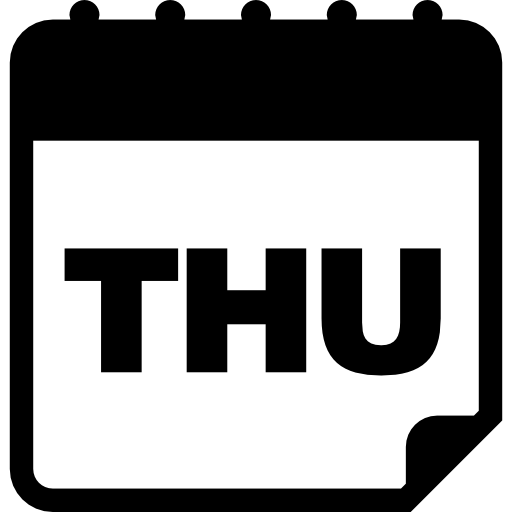 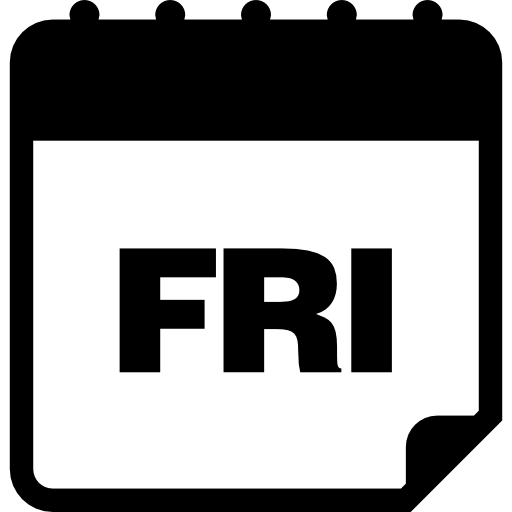 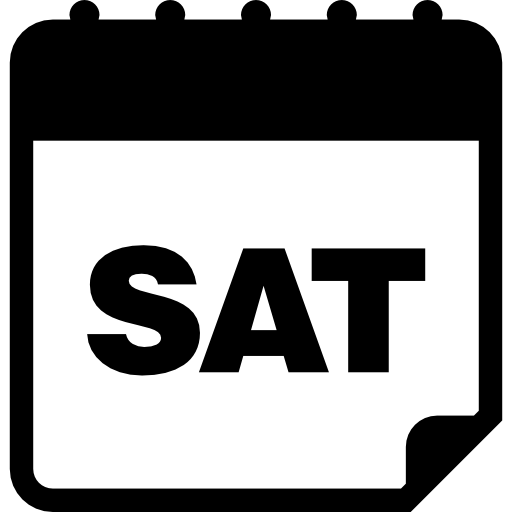 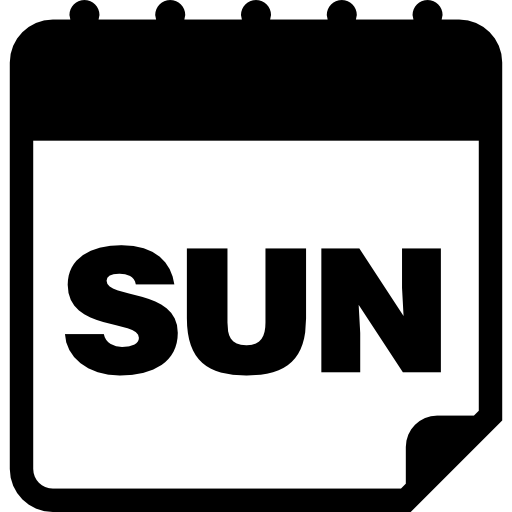 2
[Speaker Notes: Raiz do produto;Temporal (começo, meio e fim);

Atemporal (repositório “vivo”);]